Проект  МБДОУ №18 г.о.мытищина соискание ежегодной премии Губернатора Московской области «Наше Подмосковье»  в категории «Команда» в номинации «Доброе сердце» по теме:
«За доброе дело берись смело!».
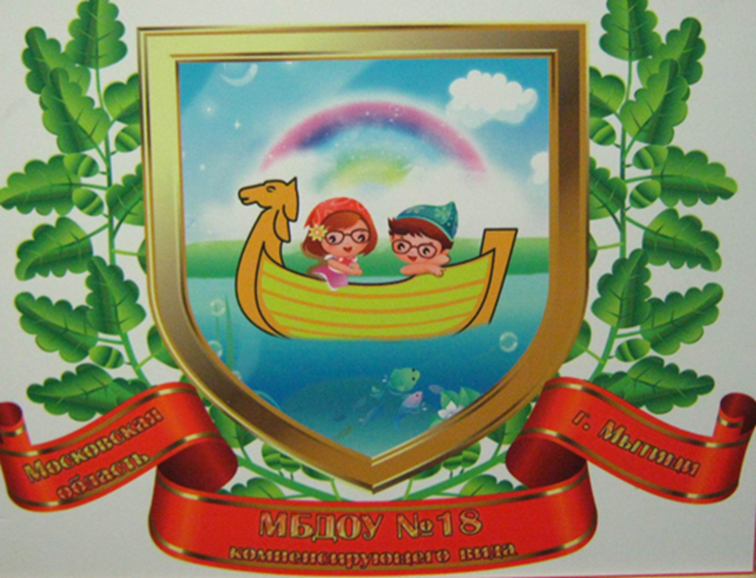 2
3
«Копилка добрых дел»
4
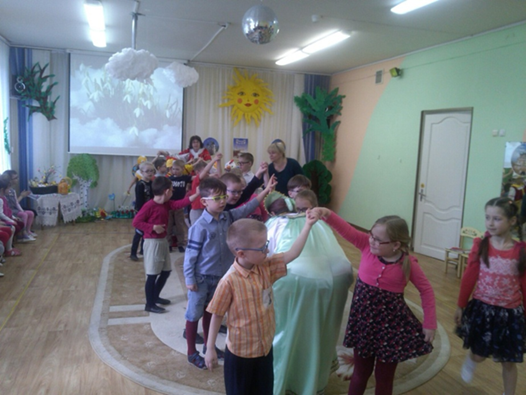 5
- Копилка/картотека полезного труда на прогулке (убираем снег, убираем осеннюю листву, собираем веточки, подметаем веранду, убираем игрушки после прогулки и др.)
6
7
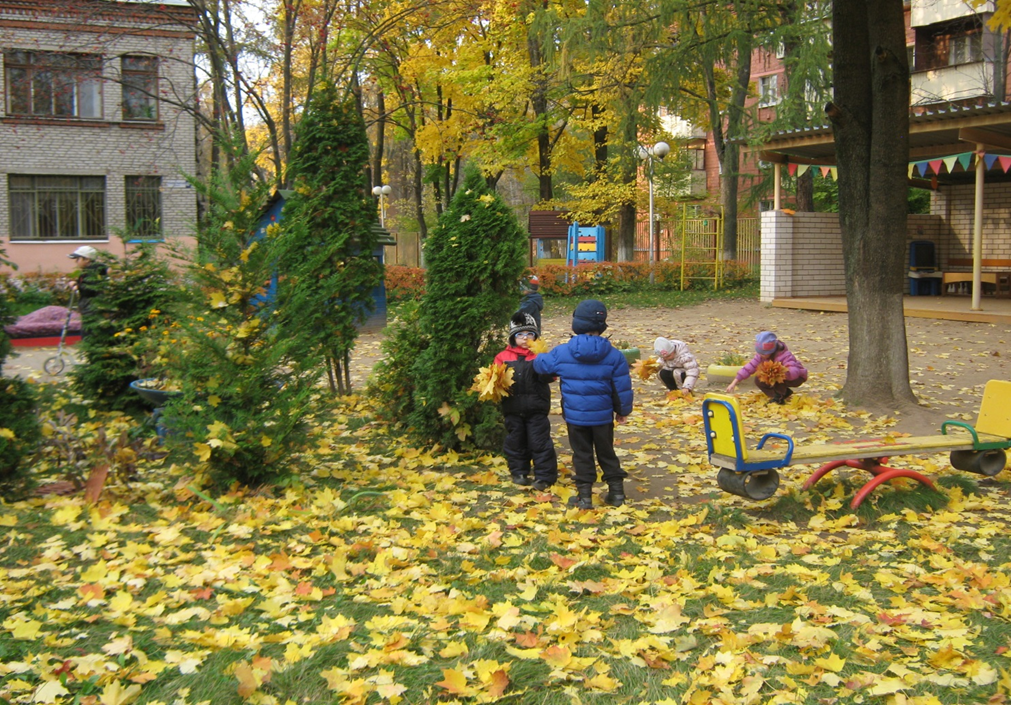 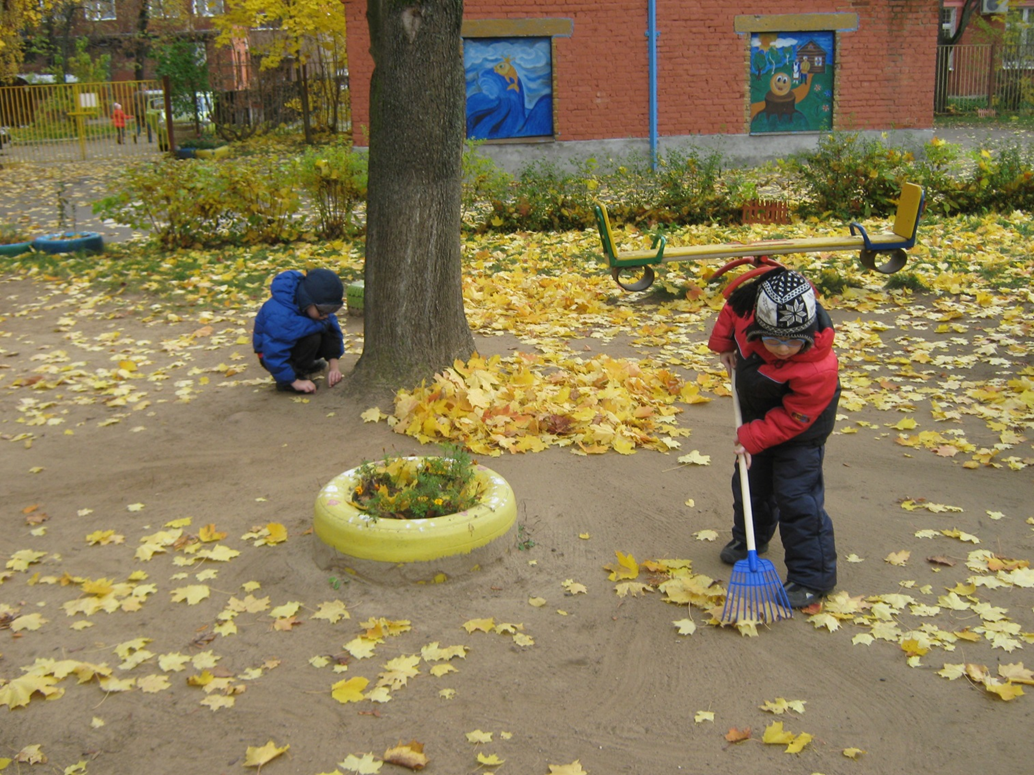 8
Копилка-библиотека  «Добрых сказок».Копилка-картотека «Пословицы и поговорки о добре и доброте».
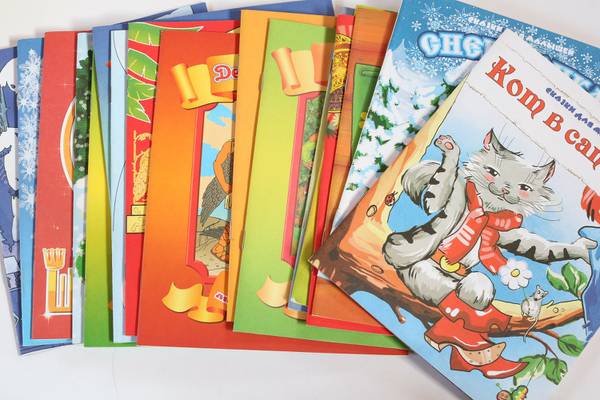 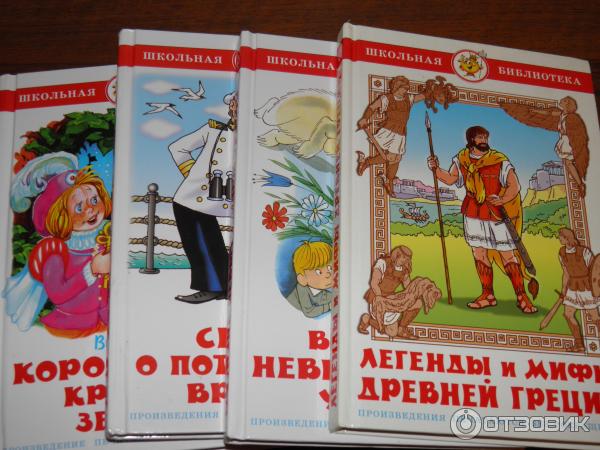 9
Педагогами и детьми ДОУ ежегодно проводится развлекательное мероприятие  в виде досуга или концерта для членов Общества слепых, ВОВ и ветеранов труда.
10
Дети показывают гостям театр по сказкам, читают стихи, поют песни и танцуют!
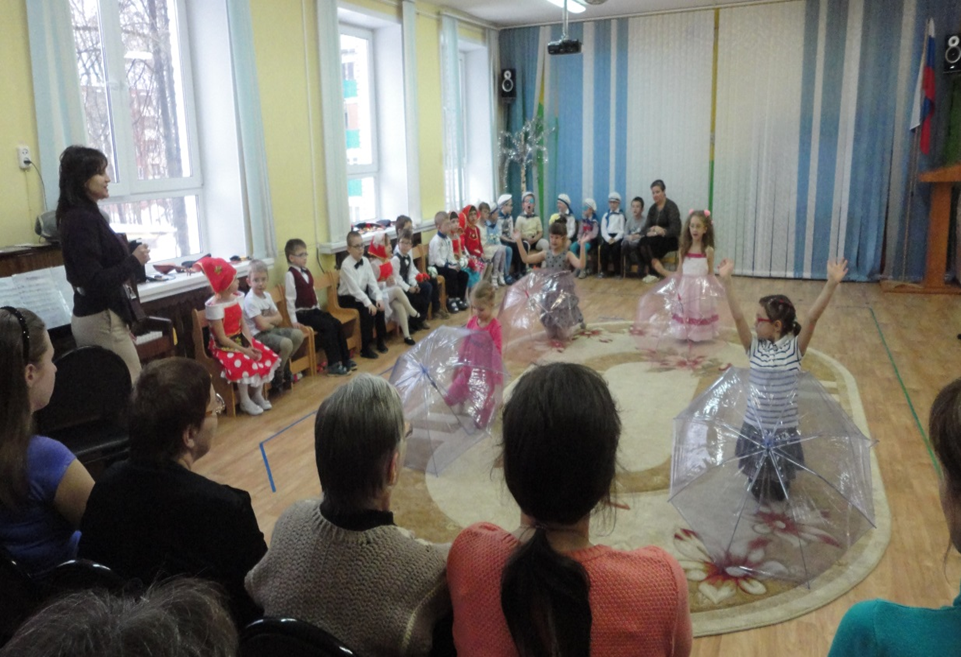 11
12
13
Ежегодный праздник для бабушек и дедушек наших воспитанников в «День пожилого человека» совместно с детской библиотекой №1.
14
15
Концерт для Ветеранов ВОВ на 9 мая с детской библиотекой №1 и коллегами из МБДОУ №1 и №32.
16
17
Консультативный пункт для родителей детей с нарушением зрения, не посещающим детский сад.
18
19
20
21
22
23
Кормушки для птиц в зимний период.
24
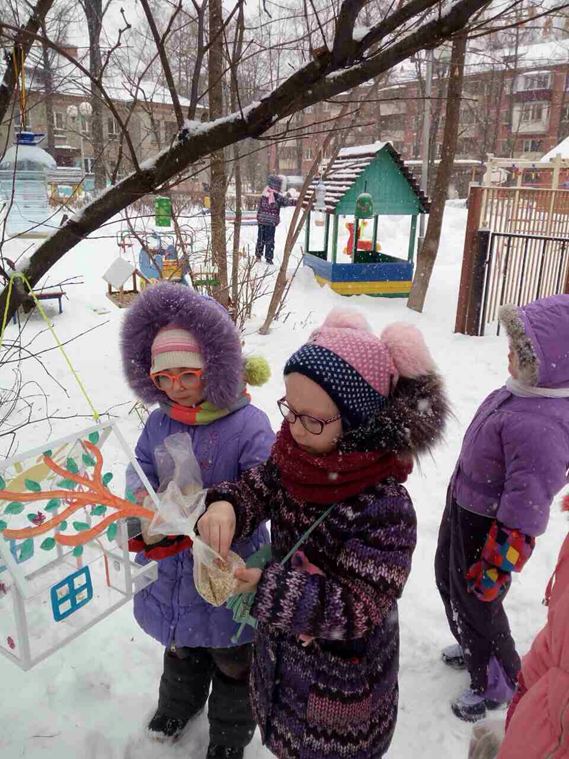 25
Участие в акции «Наш лес» и «Лес победы».
26
27
28